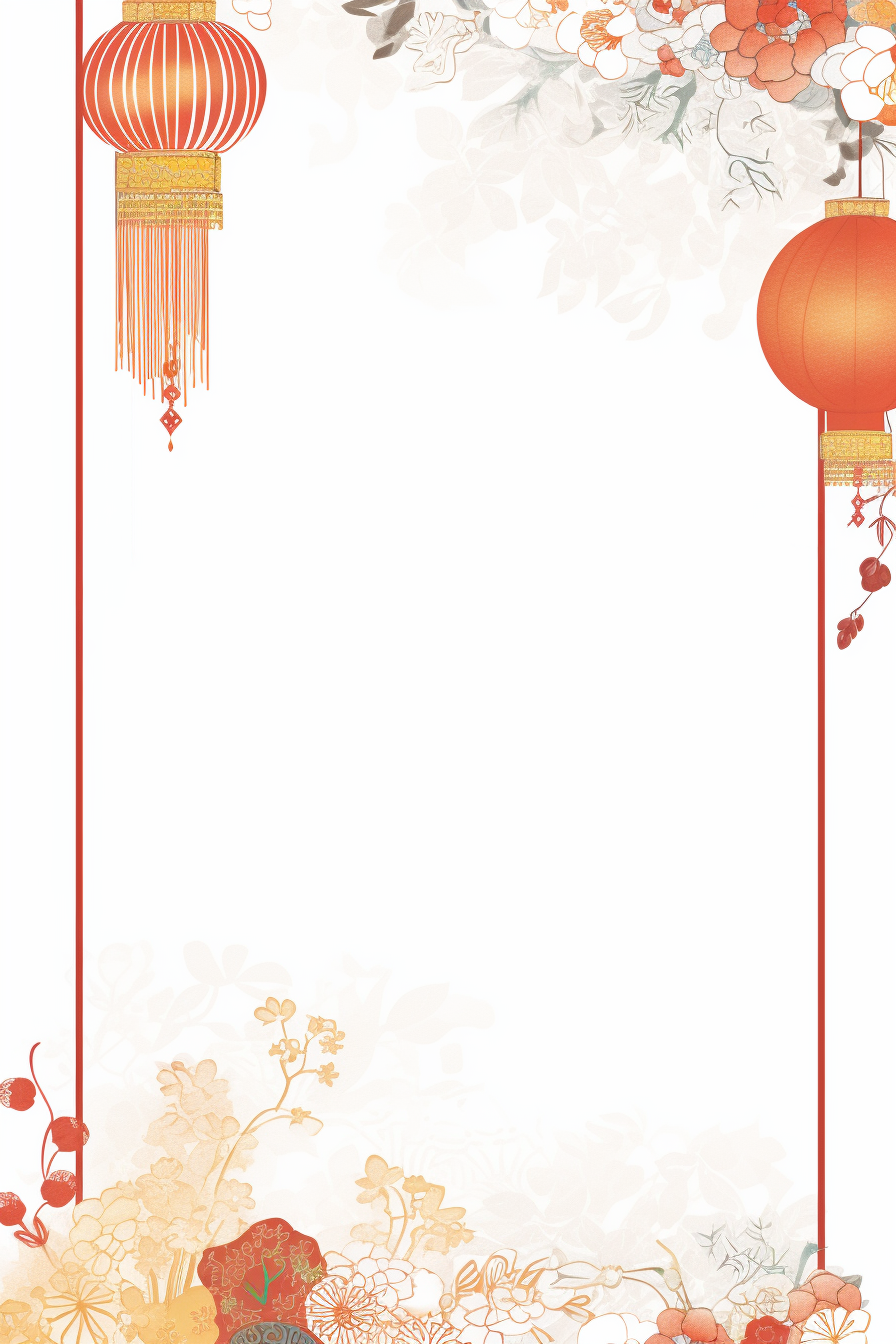 命名
伊織
令和五年一月一日生
いおり
身長
体重
四十七.０
二六四二
センチ
グラム